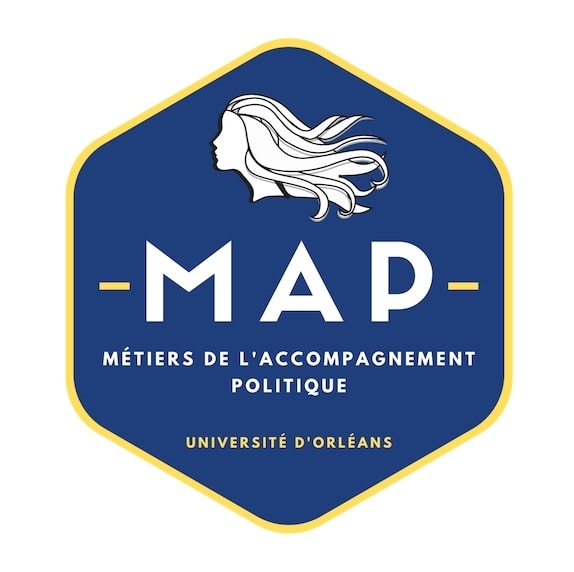 Responsables : Gaël Rideau (LLSH)/Pierre Allorant (DEG)
PARCOURS-TYPE MAPCom
Objectifs : pluridisciplinarité/professionnalisation
Débouchés
Parcours-type MAPComStructure
M1 de fondamentaux : 489h
Cours de droit public 
Cours d’Histoire politique (mutualisés et spécifiques)
Cours de communication (pratique et théorie)
Équilibre coefficients

M2 professionnel : 400h
Séminaires professionnels
Cours d’Histoire
Stage/apprentissage: 13 à 17 apprentis depuis 2014
Projet collectif
Suivi
EnseignementsSemestre 7(soumis à validation)
EnseignementsSemestre 8 (soumis à validation)
Parcours-type MAP
APPRENTISSAGES
Développer un esprit de promotion
Asso MAP
Instagram : https://www.instagram.com/asso_map/
- Projets